Figure 1 Mechanisms linking passive smoke exposure to acute clinical manifestations.
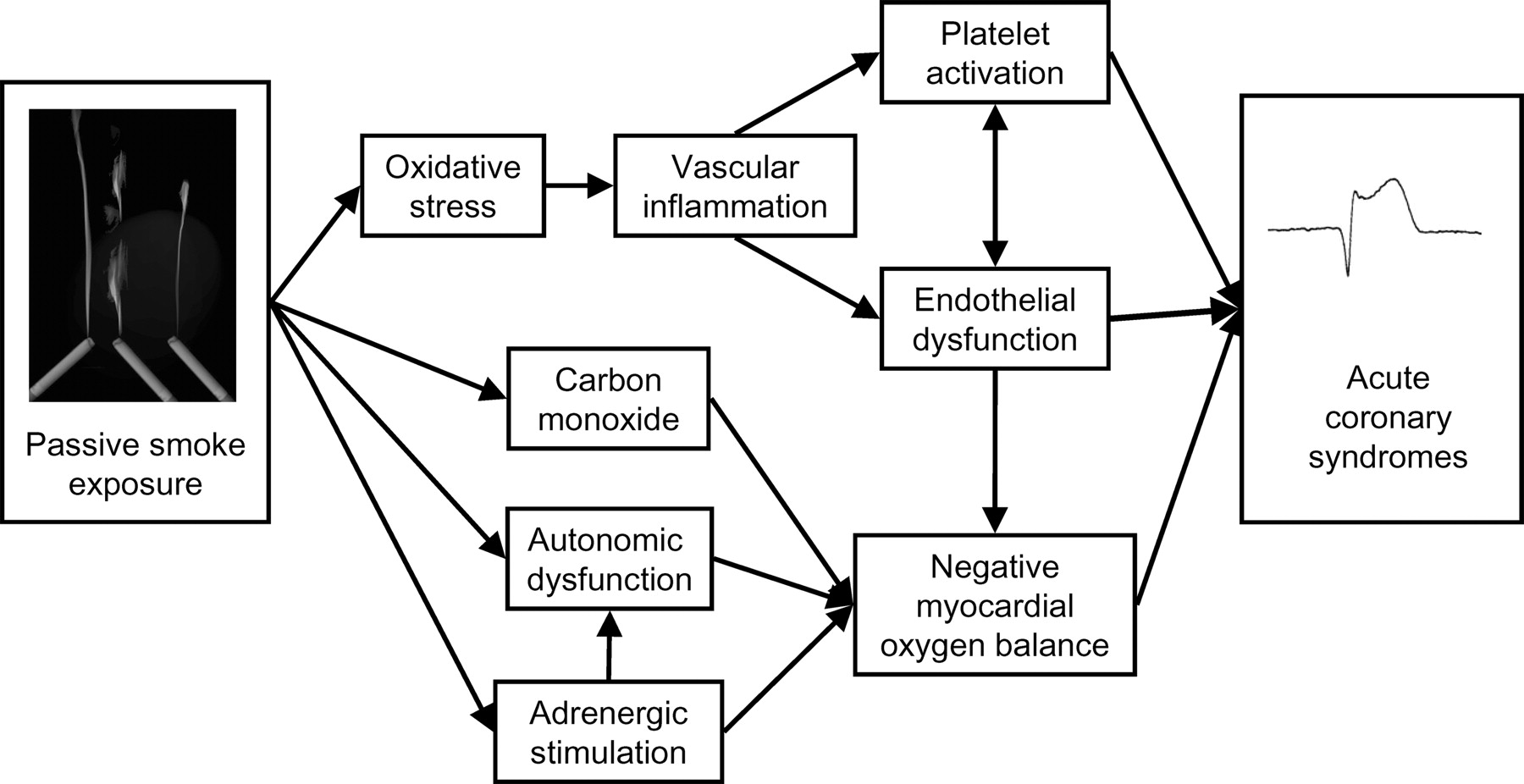 Eur Heart J, Volume 27, Issue 4, February 2006, Pages 386–392, https://doi.org/10.1093/eurheartj/ehi601
The content of this slide may be subject to copyright: please see the slide notes for details.
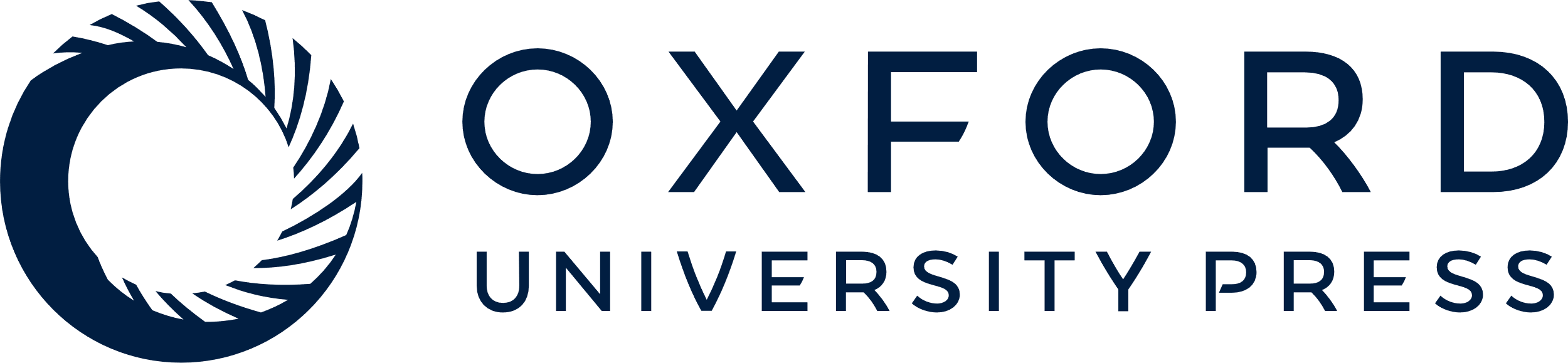 [Speaker Notes: Figure 1 Mechanisms linking passive smoke exposure to acute clinical manifestations.


Unless provided in the caption above, the following copyright applies to the content of this slide: © The European Society of Cardiology 2005. All rights reserved. For Permissions, please e-mail: journals.permissions@oxfordjournals.org]